Porada pro pracovníky OŽÚ
Zlín, 15. června 2023
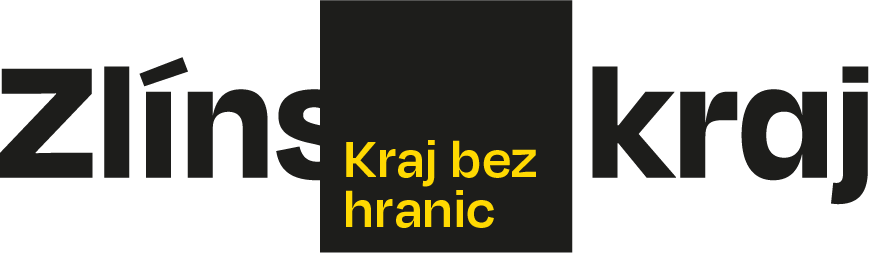 Obsah
Informace k novele zákona o ochraně spotřebitele 
Aktuální informace KŽÚ
Informace z celorepublikového školení pro zaměstnance ŽÚ – Seč
Podjatost
Zobecnění dotazů na úseku registračních činností
Diskuze, závěr
2
2. Aktuální informace KŽÚ
Personální změny: 
- Ing. Štekl na novém místě „Pohřebnictví, válečné hroby“
- od 1.9.2023 nová kolegyně na úseku kontroly na dobu určitou
3
3. Informace z celorepublikového školení zaměstnanců ŽÚ - Seč
Jaro 2023: 
Informace k novele zákona o ochraně spotřebitele a její dopad na kontrolní činnost ŽÚ              Mgr. Havíř, 15.6.2023
Vybraná problematika k činnosti RZ           Ing. Rakouš, v jednání
OSSZ - prezentace
Problematika kybernetické bezpečnosti a vliv umělé inteligence na trh práce a fungování živností
Vybraná judikatura NSS 
Aktuality z oblasti ŽP
IS RŽP            Ing. Drahoš, 6.4.2023
4
Vybraná judikatura
K přestupkům obecně:
2As 71/2022-34  - k zahlazení, k zohlednění historických přestupků (před více než 3 				lety) - přihlédnout k nim ve vztahu k osobě pachatele
47A 8/2022-33 z 26.9.2022 a 8As 295/2021-35 z 24.4.2023 – k přerušení 				promlčecí doby nezákonným příkazem
4As 67/2023-27 z 5.4.2023 – k přerušení promlčecí doby v řízení zahájeném 				později vyloučeným orgánem
1As 80/2020-36 ze 17.6.2020 – ke kritériím pro uložení trestu, nevěnovat se úplně 				všem; 
6As 100/2015-37 z 11.8.2015 – pozdější datum na plné moci nemá vliv na její 				platnost, důležité je konání
5
K živnostenské agendě: 
52A 3/2022-36 ze dne 22.12.2022 + 4As 14/2023-36 ze dne 15.5.2023 			- řádné označení sídla (1 parametr: viditelnost)
1As 74/2010-59 z 9.9.2010 - řádné označení provozovny (3 parametry: 				trvalost, viditelnost a provedení zvenčí = exteriér budovy)

30A 92/2022-52 z 15.3.2023 – neoprávněné podnikání – revize spalinových 				cest
6
Aktuality ze Seče
(chystané) novely: 
zákon o veřejných dražbách - vázaná (dobrovolné) a koncese (nucená)
zákon o soukromých bezpečnostních službách – připomínkové řízení
zákon o lobbování – vyloučení činnosti lobbistů z režimu ŽZ
novela zákona o ochraně spotřebitele - § 24b
sdílené ubytování – projednáváno Radou EU – harmonizace a zefektivnění rámce pro 			vytváření a sdílení údajů o krátkodobých pronájmech v EU       MMR chystá 			novelu z. č. 159/1999 Sb. – portál eTurista (nové povinnosti – provozovna)
novela zákona o návykových látkách – problematika psychomodulačních látek (nové 		kontrolní povinnosti pro OŽÚ)
7
rušení živnostenského oprávnění pro ztrátu bezúhonnosti člena statutárního orgánu PO dle zákona o realitním zprostředkování – dle § 20 odst. 4 zákona č. 39/2020 Sb., o realitním zprostředkování

upozornění na NEpředávání údajů z JRF na Úřad Práce. ÚP je nepřebírá – chyba na straně MPSV. Přesto údaje posílat. 

lex Ukrajina – nové kódy na vízovém štítku: D/DO/867, D/DO/868, D/DO/869 

energetičtí šmejdi = zprostředkovatelská činnost v energetických odvětvích:  od 1.8.2022 vyloučeni z režimu ŽZ (§ 3 odst. 3 písm. d) ŽZ); oprávnění k podnikání a registrace u Energetického regulačního úřadu (tzv. ERÚ) dle energetického zákona č. 458/2000 Sb.
8
Děkuji za pozornost
Krajský úřad ZK
Třída Tomáš Bati 21
Zlín 761 90